活用哲學藝術哲學 (一)
國立臺灣大學哲學系教授
苑舉正
2017.12.17
本簡報除另有註明外，採創用CC姓名標示-非商業性-相同方式分享3.0台灣版授權釋出
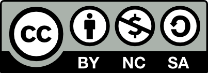 1
藝術與哲學的關係，在於它們都致力於「重新看見世界」。
2
用「心眼」看
這裡所講的「看」，用的不是肉眼，而是「心眼」。
這個世界原本就在我們眼前，可是藝術與哲學要看的不是一般人所建構的世界，而是要「看」到世界的內涵。
3
以人為中心的世界
一般人建構兩種世界：科學的與日常的。

這兩種世界有一個共通點：都是以人為中心。
4
日常的世界
日常的世界，就是我們看到的世界，而在我們看到的世界中，大多數是功利的，只問有什麼用。
5
科學的世界
科學的世界，也是功利的，但是技術的應用，在於宰制自然，為我們所用，方便生活。
6
這種以人為主的看世界方式：人類中心主義人是最受神眷愛的物種
7
文明的誕生
人類中心主義很好，因為造成：文明的誕生，道德的發展，教育的規訓，宗教的超越。
8
對於「人為世界」不認同
在這個透過道德規範、教育機構、政治制度與宗教信仰所建構的世界中，藝術家是很不一樣的，也可以說他們往往很不認同這個建構出來的「人為世界」。
9
藝術家的特質
為什麼？
因為人為世界以人為主，沒有辦法契合那個原有的真實世界。

藝術家天生具有一種直覺，看到真實，彰顯善良，發現美感，懂得如何運用情緒，並且能夠將日常經驗轉換成為永恆象徵。
10
這個「轉換」，是藝術的核心價值，是創造力的來源，也是人類文明能夠進步的動力
11
創造力就這麼來了！
轉換日常經驗的能力，不是一般人具有的能力，而是一種超越的創造力。這種力量很特殊，因為沒有人知道它是什麼，也沒有人知道如何培育它，甚至本人也不知道他/她何時能夠展現這種能力。
12
美學經驗的突顯
哲學家則認為，這個「轉換」的過程中，突顯出美學的經驗。
什麼是美學經驗？
美學經驗來自美感。
美感是人對於內外世界賦予的讚賞。
13
個人的，還是客觀的？
這個說法很好，但它有個問題，這個讚賞是個人的，還是客觀的？
如果是個人的，那麼因為品味事物的感覺，因人而異。因人而異的問題，不是不好，而是有可能不被理解。
14
不能被理解的美感
不能被理解的美感，是獨特的，需要透過時間的轉換，凸顯美感經驗的價值。
因此，美感必須是客觀的，至少包含一定的客觀屬性，讓時間證明美感浮現的可能。
15
客觀美感的自然浮現
這個客觀認知是自然而然的，不是勉強的。
所以，真實就假不了，而承認真實，就是善良。
換言之，即使任何美感的客觀屬性在一開始並不明確，但一段時間後，熟悉這個讚賞的判斷時，客觀的美感會自然浮現出來。
16
自然而然的客觀認知
其實，這種自然而然的客觀認知，正是所有美感判斷所期待的。 
如果某人做出判斷，立刻期待他人的理解，而且立即被他人說出來，活像這是個有標準答案的問題，那麼這不會是藝術家希望發生的事。
17
個人與宇宙的結合
一件事物的美感判斷，不是眼前所看到的，而正好相反，是眼前所看不到的。 
那麼，這位藝術家的美感從何而來的呢？ 
答案是很哲學的，就是：「個人與宇宙的結合」。
18
藝術家比較特殊！
或許你無法置信，這個美感判斷來自於個人與宇宙的結合。這是可能的嗎？
這不但是可能的，而且還是我們在日常生活當中，司空見慣的；只是藝術家比較特殊而已。
19
理性的「看」
我不是藝術家，但我有察覺外在世界的能力。
我在阿里山，看到一棵大樹。如果我是木材商人，那我看到的是價值與用處！我會只看到這棵樹，它的用處。還有，這麼「看」，是理性的！
20
藝術家從感性體驗世界
藝術家不會這麼「看」，因為這是沒有創意的看法，而是所有生意人的看法。
在當代社會中，生意人展示一種科學理性。藝術家呢？
藝術家不會從任何理性的態度看待一棵樹，而會從感性的體驗，欣賞這棵樹與阿里山的結合。
21
與萬物融為一體！
這個結合不會停在阿里山，因為阿里山在天際之間。阿里山不是脫離背景的「個體」，而是與萬物融為一體的部分。
22
作品呈現當下無法察覺的感覺，
藝術家會想盡一切辦法，將對於自然的感覺加以轉換，再配合創意，讓感覺成為整體的部分，然後提出作品，呈現當下無法察覺的感覺，或是「還原」，被科學的功利理性所污染的自然感覺。
23
功利思維破壞美感
請注意，功利思維一直是對於美學經驗的殺手！但是，這種思維確有一項優勢，就是實際！
功利思維，讓我們蒙蔽於庸俗化的過程，導致美感盡失，也造成我們懷古的思鄉情緒，更讓真實的經驗變得無處安位！
24
天生不耐俗的藝術家
藝術家就是天生不耐俗的人，卻需要透過創造，在時間的流逝中，將他們發現出來的「蒙蔽經驗」，轉換為「真實經驗」。
這並不是感覺的真實，而是與萬物結為一體的真實！
25
人超越自我的價值
這種經驗，超出一般感覺，與萬物結為一體，讓我們看到真正的感覺，那種不受功利思想所干擾的感覺。 
這種感覺很像是個人的存在。
一個人的存在，若不能超越自我，則是一個簡單的個體，無以完整。
26
藝術家追求超越的執著
完整的個人，就必須依賴其成長的社群，讓德性受到啟發，在充滿情感的家庭中，得到豐富的可能。
我們對於家庭充滿了愛的感覺，就像是藝術家在追求超越的執著，沒有人會否定這是重要的。
這不是科學理性可以壓制的。
27
什麼人可以突破科學理性對於人性的壓制呢？ 答案：藝術家與哲學家
28
藝術家與哲學家的結合
就當代世界來講，藝術家與哲學家的結合，可以解決問題。
透過藝術家的美感經驗，超越的價值可以獲得呈現。同時，超越的價值讓個人感到歸屬感，也讓所有人感受客觀的經驗，那種同時與整體結合在一起的哲學經驗。
29
藝術家的創作需要哲學家的詮釋
因為超越感。這種經驗是美的。 
美感是從一般人的思維與感覺開始，提昇到能夠與萬物溝通。
人人能夠掌握這個「自然的提昇」，但藝術家的創作與讚賞需要時間的消化，與哲學家的詮釋。
30
哲學家說出藝術成果
展示是藝術家的主要工作，而哲學家的工作，就是把這份藝術成果說出來。 
藝術家的工作，不單是透過畫筆展現自然，而是透過創意巧思，把自然裡最有內涵的部分，呈現在眾人的面前。
31
「揭蔽」的工作
藝術轉變前的自然，是所有人都可以感覺到的自然，但轉換後的自然，是自然的真實呈現。 
藝術家與哲學家在這個世界中，尋找世界的原本面目。
他們都是求真，而從事於「揭蔽」的工作。
32
不斷地建構、解構以及重構
藝術家與哲學家對於，科學理性所代表的實證思維特別反感。
在藝術家與哲學家尋找中，他們並不是一次性的「找到」什麼，而是不斷地顛覆建構、解構以及重構所結合而成的過程。
33
藝術與哲學的互補
在這個過程中，藝術呈現哲學想要達到的行動：認知價值。
哲學創造藝術企圖發揚的理念：結合萬物。
34
藝術與哲學的互補
藝術家透過創造，讓自然得以在解構的過程中，獲得重生的機會，還原自然原有的內涵。
哲學家之努力，則在於窮畢生之力，要達到身體在自然中，但心靈卻能夠處於自然的超越狀態。
35
藝術家與哲學家的基本共識
在這個狀態中的哲學家，主要的工作是突破語言的限制，而同樣是追求這個狀態的藝術家，想要突破規範限制。
突破限制，是藝術家與哲學家的基本共識！
36
問題是，藝術哲學有什麼用？
柏拉圖否認藝術有用
亞理斯多德以心理需求捍衛藝術
現代強調否定作為藝術！
37